20XX年终汇报模板
Energy and persistence conquer all things. Never underestimate your power to change yourself. You have to believe in yourself. That's the secret of success.
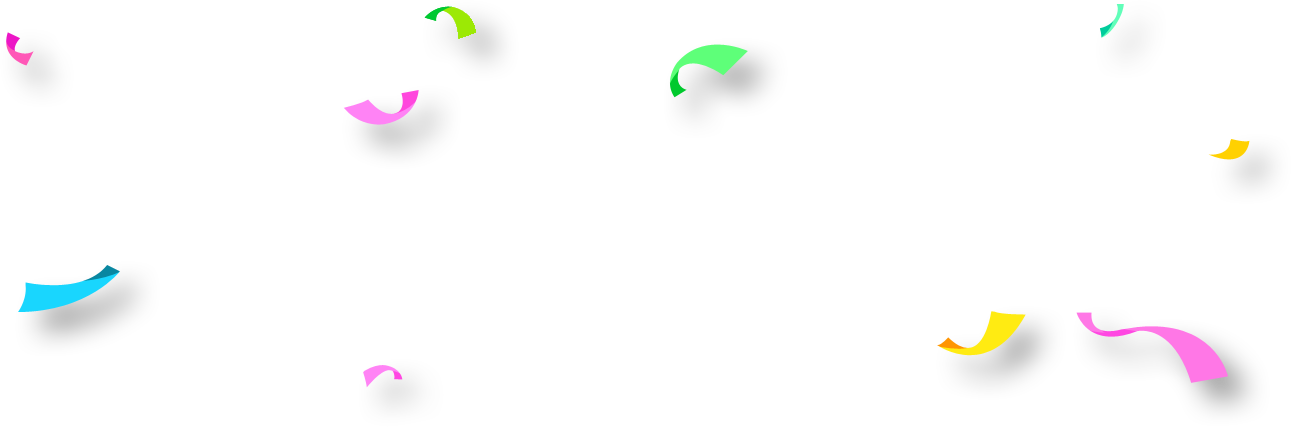 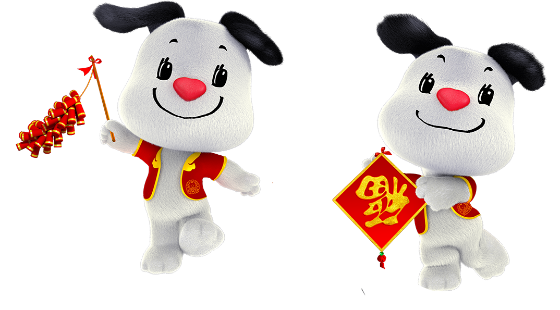 CONTENTS
Part there
Part one
Part two
Part four
Energy and persistence conquer all things.
Energy and persistence conquer all things.
Energy and persistence conquer all things.
Energy and persistence conquer all things.
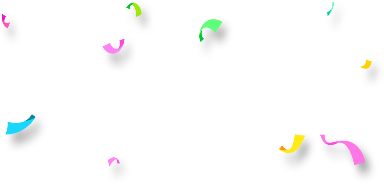 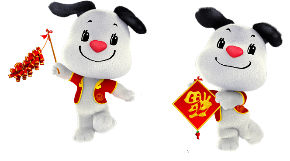 HEADLINE
点击编辑标题
Energy and persistence conquer all things. Never underestimate your power to change yourself. You have to believe in yourself.
HEADLINE
点击编辑标题
Energy and persistence conquer all things. Never underestimate your power to change yourself. You have to believe in yourself. That's the secret of success.
Energy and persistence conquer all things. Never underestimate your power to change yourself.
Energy and persistence conquer all things. Never underestimate your power to change yourself. You have to believe in yourself. That's the secret of success.
MINIMALIST DESIGN
TEXT
TEXT
TEXT
Energy and persistence conquer all things. Never underestimate your power to change yourself. You have to believe in yourself.
Energy and persistence conquer all things. Never underestimate your power to change yourself. You have to believe in yourself.
Energy and persistence conquer all things. Never underestimate your power to change yourself. You have to believe in yourself.
MINIMALIST DESIGN
TEXT
TEXT
TEXT
TEXT
TEXT
TEXT
TEXT
ADD TEXT HERE
87%
54%
Energy and persistence conquer all things. Never underestimate your power to change yourself. You have to believe in yourself. That's the secret of success. Energy and persistence conquer all things.
MINIMALIST DESIGN
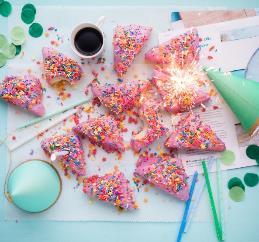 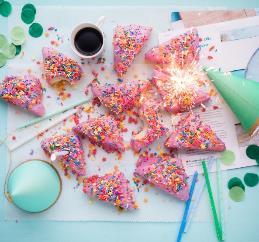 Energy and persistence conquer all things. Never underestimate your power to change yourself. You have to believe in yourself. That's the secret of success.
可编辑图片
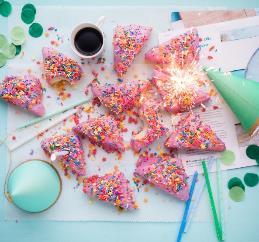 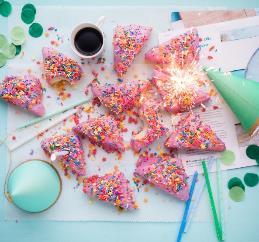 Energy and persistence conquer all things. Never underestimate your power to change yourself. You have to believe in yourself. That's the secret of success.
85%
TEXT
TEXT
Energy and persistence conquer all things. Never underestimate your power to change yourself. You have to believe in yourself. That's the secret of success.
78%
47%
TEXT
TEXT
Energy and persistence conquer all things. Never underestimate your power to change yourself. You have to believe in yourself.
Energy and persistence conquer all things. Never underestimate your power to change yourself. You have to believe in yourself.
02
01
Energy and persistence conquer all things. Never underestimate your power to change yourself. You have to believe in yourself.
Energy and persistence conquer all things. Never underestimate your power to change yourself. You have to believe in yourself.
03
04
MINIMALIST DESIGN
HEADLINE
点击编辑标题
Energy and persistence conquer all things. Never underestimate your power to change yourself. You have to believe in yourself.
TEXT HERE
Energy and persistence conquer all things. Never underestimate your power to change yourself. You have to believe in yourself.
Energy and persistence conquer all things. Never underestimate your power to change yourself. You have to believe in yourself.
87%
56%
93%
60%
MINIMALIST DESIGN
HEADLINE
点击编辑标题
Energy and persistence conquer all things. Never underestimate your power to change yourself. You have to believe in yourself.
Energy and persistence conquer all things. Never underestimate your power to change yourself. You have to believe in yourself.
MINIMALIST DESIGN
TEXT HERE
Energy and persistence conquer all things. Never underestimate your power to change yourself. You have to believe in yourself. That's the secret of success. Energy and persistence conquer all things.
Energy and persistence conquer all things. Never underestimate your power to change yourself. You have to believe in yourself. That's the secret of success. Energy and persistence conquer all things.
MINIMALIST DESIGN
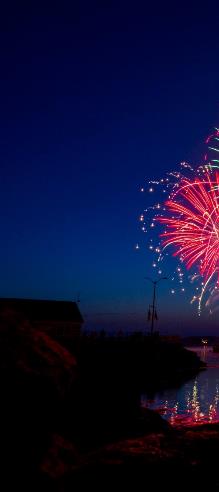 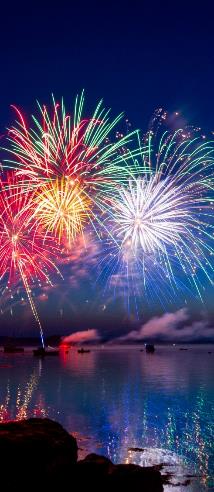 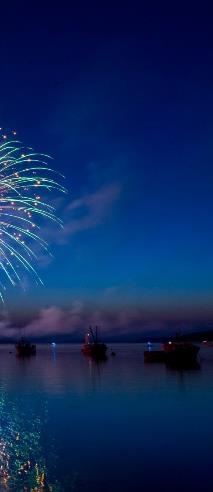 可编辑图片
TEXT
TEXT
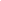 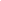 ADD TEXT HERE
ADD TEXT HERE
Energy and persistence conquer all things. Never underestimate your power to change yourself.
Energy and persistence conquer all things. Never underestimate your power to change yourself.
ADD TEXT HERE
ADD TEXT HERE
Energy and persistence conquer all things. Never underestimate your power to change yourself.
Energy and persistence conquer all things. Never underestimate your power to change yourself.
MINIMALIST DESIGN
HEADLINE
点击编辑标题
Energy and persistence conquer all things. Never underestimate your power to change yourself. You have to believe in yourself.
MINIMALIST DESIGN
Energy and persistence conquer all things. Never underestimate your power to change yourself. You have to believe in yourself. That's the secret of success.
Energy and persistence conquer all things. Never underestimate your power to change yourself.
简
Energy and persistence conquer all things. Never underestimate your power to change yourself. You have to believe in yourself. That's the secret of success.
MINIMALIST DESIGN
TEXT
TEXT
TEXT
TEXT
TEXT
MINIMALIST DESIGN
可编辑图片
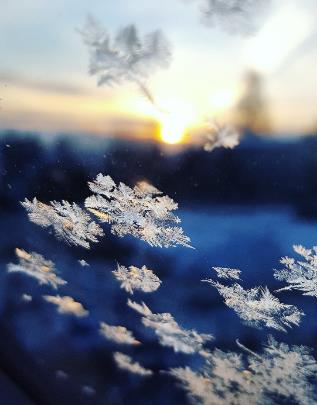 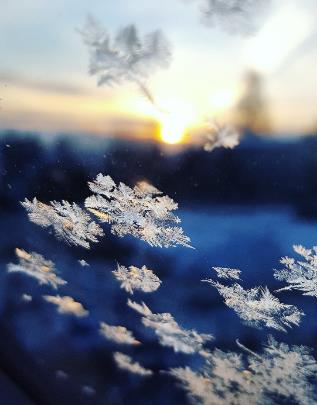 MINIMALIST DESIGN
HEADLINE
点击编辑标题
TEXT
Energy and persistence conquer all things. Never underestimate your power to change yourself. You have to believe in yourself. That's the secret of success.
Energy and persistence conquer all things. Never underestimate your power to change yourself.
TEXT
TEXT
ADD TEXT HERE
Energy and persistence conquer all things. Never underestimate your power to change yourself. You have to believe in yourself
TEXT
ADD TEXT HERE
Energy and persistence conquer all things. Never underestimate your power to change yourself. You have to believe in yourself. That's the secret of success. Energy and persistence conquer all things.
Energy and persistence conquer all things.
35%
Energy and persistence conquer all things.
76%
Energy and persistence conquer all things. Never underestimate your power to change yourself. You have to believe in yourself. That's the secret of success. Energy and persistence conquer all things.
MINIMALIST DESIGN
Energy and persistence conquer all things. Never underestimate your power to change yourself. You have to believe in yourself. That's the secret of success.
Energy and persistence conquer all things. Never underestimate your power to change yourself.
MINIMALIST DESIGN
ADD TEXT HERE
Energy and persistence conquer all things. Never underestimate your power to change yourself. You have to believe in yourself. That's the secret of success.
MINIMALIST DESIGN
HEADLINE
点击编辑标题
Energy and persistence conquer all things. Never underestimate your power to change yourself. You have to believe in yourself.
点击编辑标题
HEADLINE
TEXT HERE
TEXT HERE
TEXT HERE
Energy and persistence conquer all things. Never underestimate your power to change yourself. You have to believe in yourself. That's the secret of success. Energy and persistence conquer all things. That's the secret of success. Energy and persistence conquer all things.
MINIMALIST DESIGN
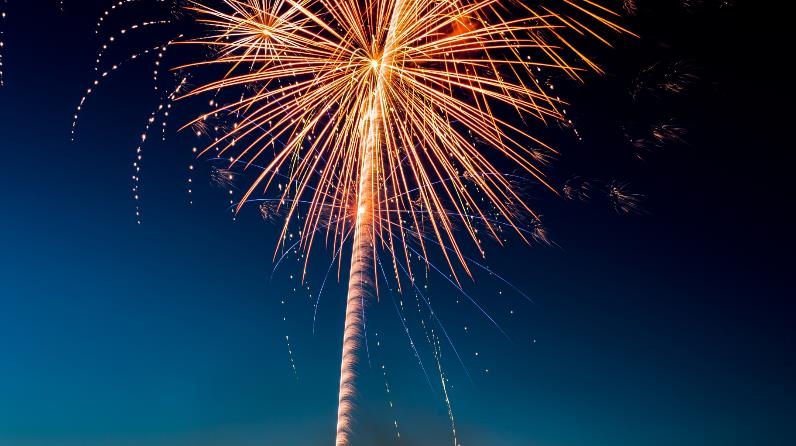 可编辑图片
MINIMALIST DESIGN
HEADLINE
可编辑地图
Energy and persistence conquer all things. Never underestimate your power to change yourself. You have to believe in yourself. That's the secret of success.
Energy and persistence conquer all things. Never underestimate your power to change yourself. You have to believe in yourself. That's the secret of success.
MINIMALIST DESIGN
TEXT HERE
TEXT HERE
Energy and persistence conquer all things. Never underestimate your power to change yourself
MINIMALIST DESIGN
点击编辑标题
HEADLINE
Energy and persistence conquer all things. Never underestimate your power to change yourself. You have to believe in yourself. That's the secret of success. Energy and persistence conquer all things. That's the secret of success. Energy and persistence conquer all things.
MINIMALIST DESIGN
THANKS
Energy and persistence conquer all things. Never underestimate your power to change yourself. You have to believe in yourself. That's the secret of success.
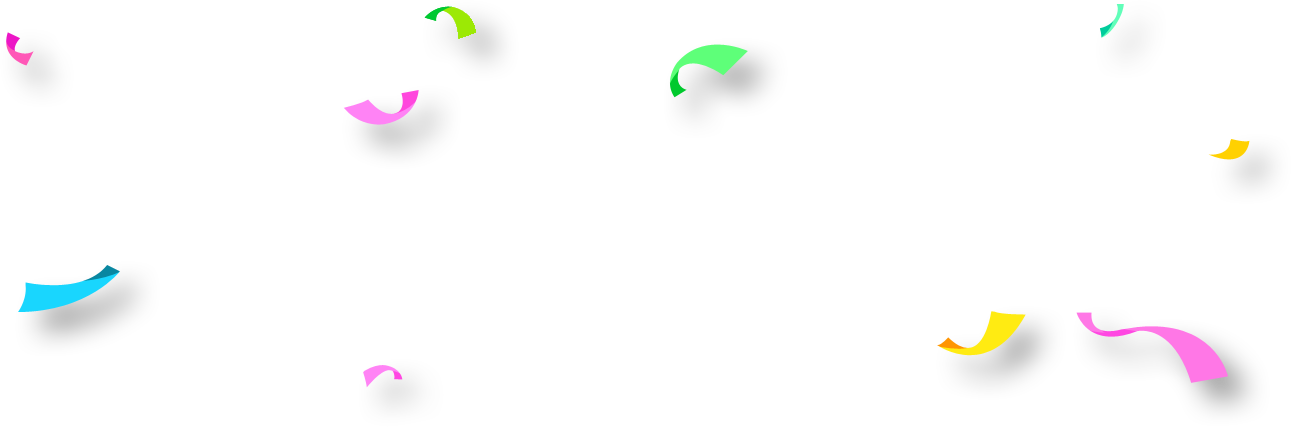 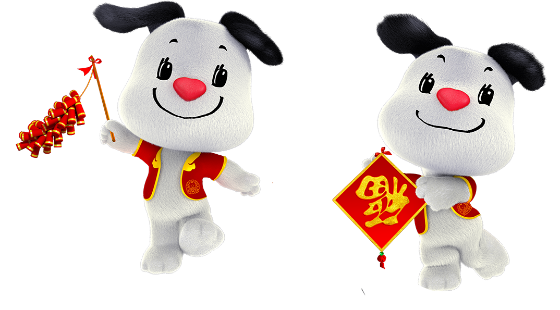